Word – Logiciels de Traitement de textes
Les formats: caractère, paragraphe et mise en page
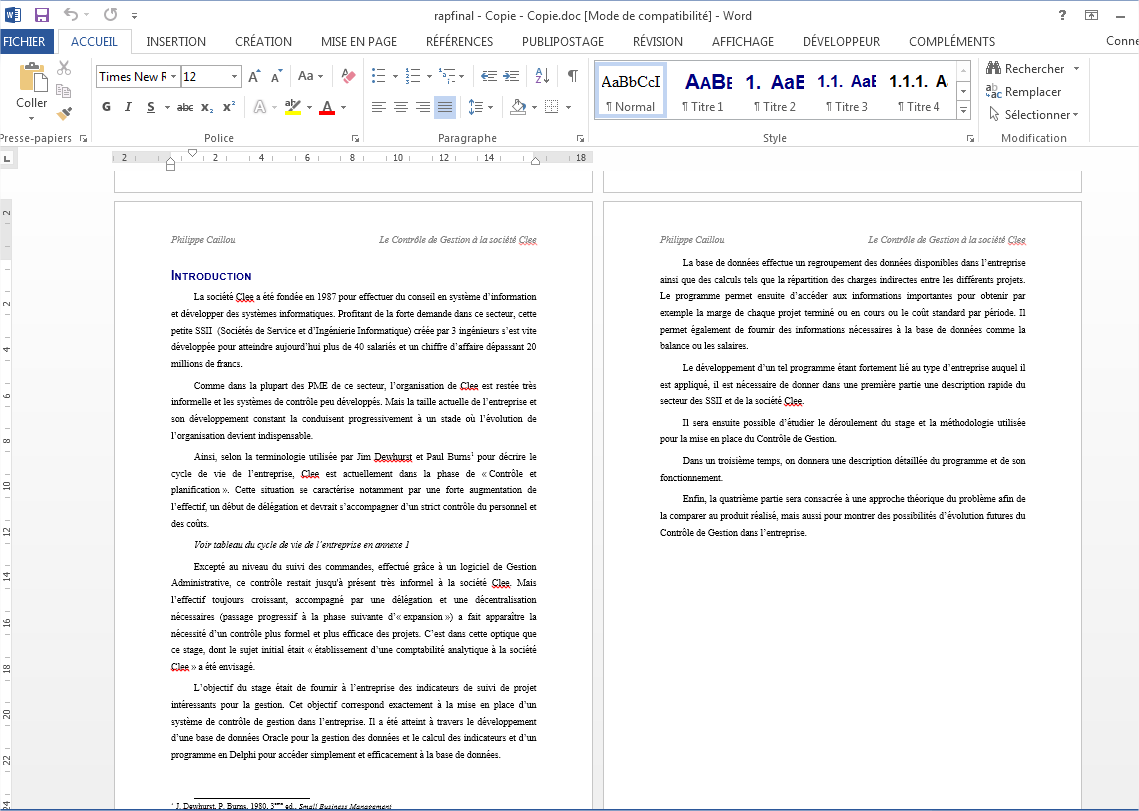 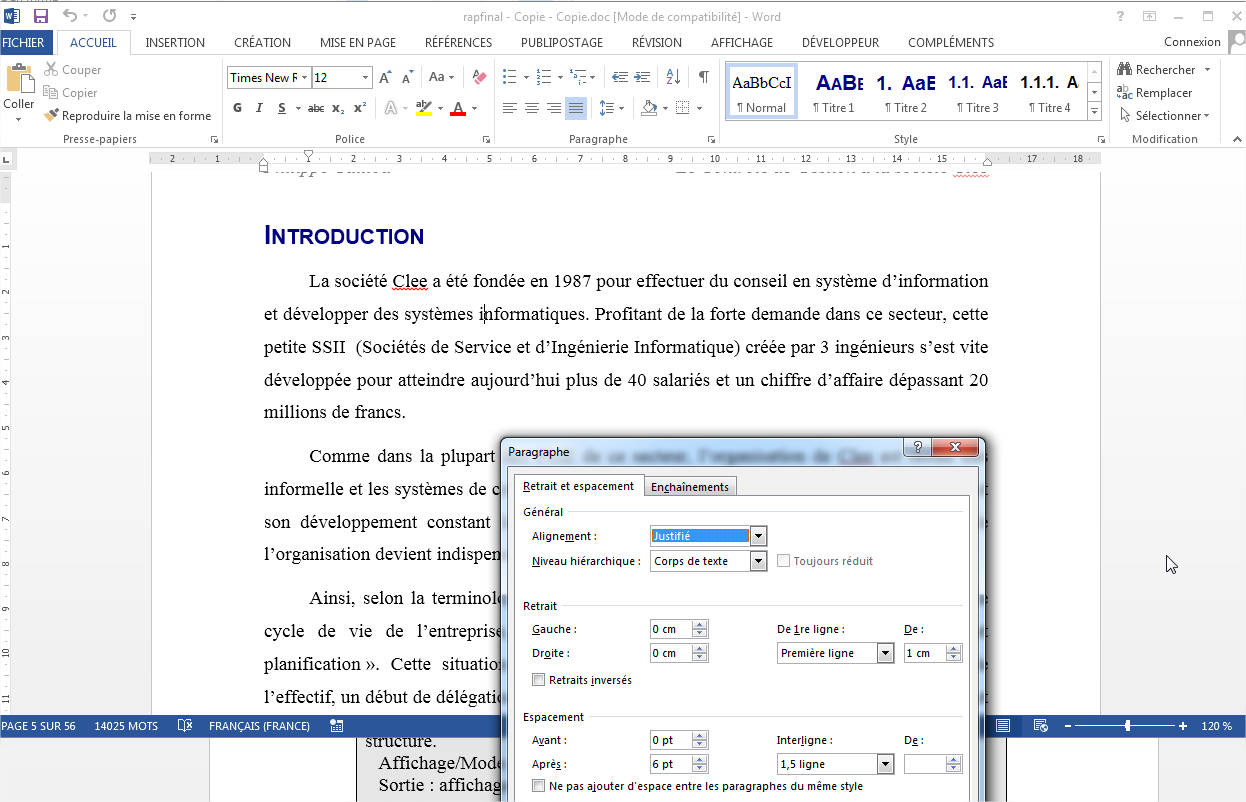 Un style correspond à une fonction (titre de premier niveau, note de bas de page)
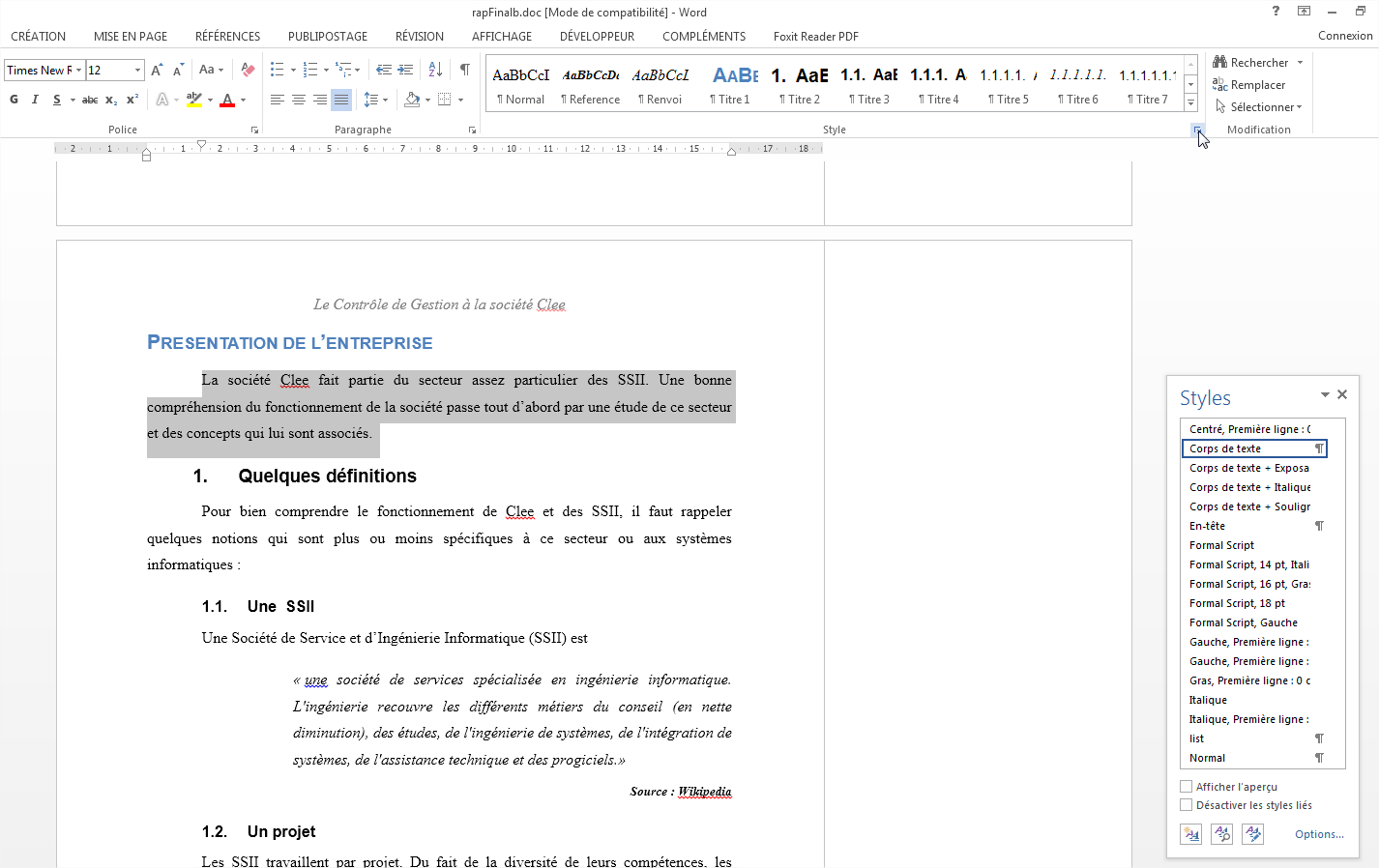 Les Titre1…TitreN servent  à définir la structure en parties/sous-parties
Au style, et donc à la fonction, correspond un ensemble de mise en forme applicable à un texte
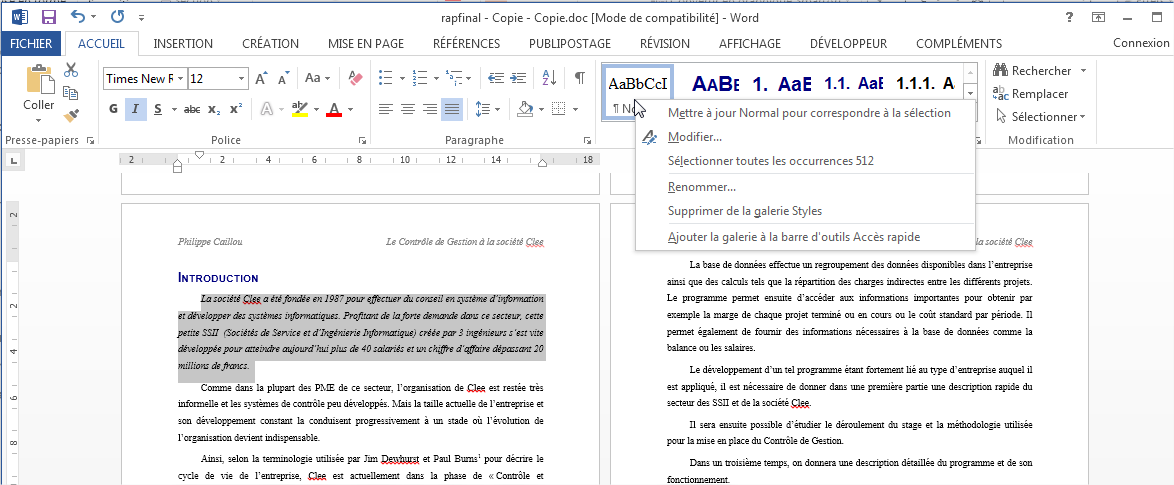 Ex : tous les titres en Gras majuscule
Pour qu’un titre ressemble au style « Note », ne surtout pas appliquer le style « Note » au titre, car il disparaitra du sommaire, voire du texte si on décide de ne pas faire apparaitre les notes
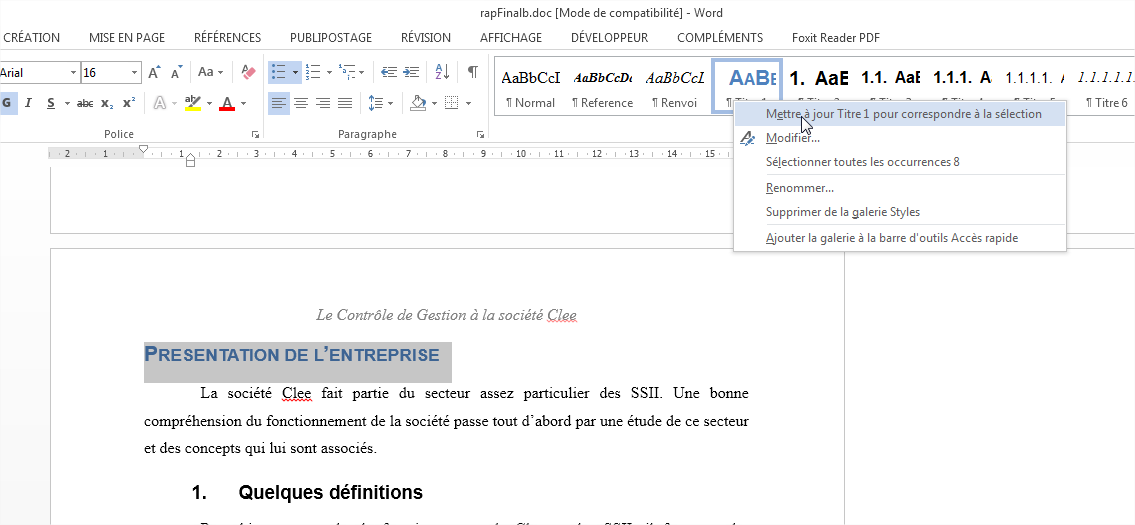 Le mode Plan ou le volet de navigation permettent d’avoir une vue d’ensemble et de gérer directement la structure du document
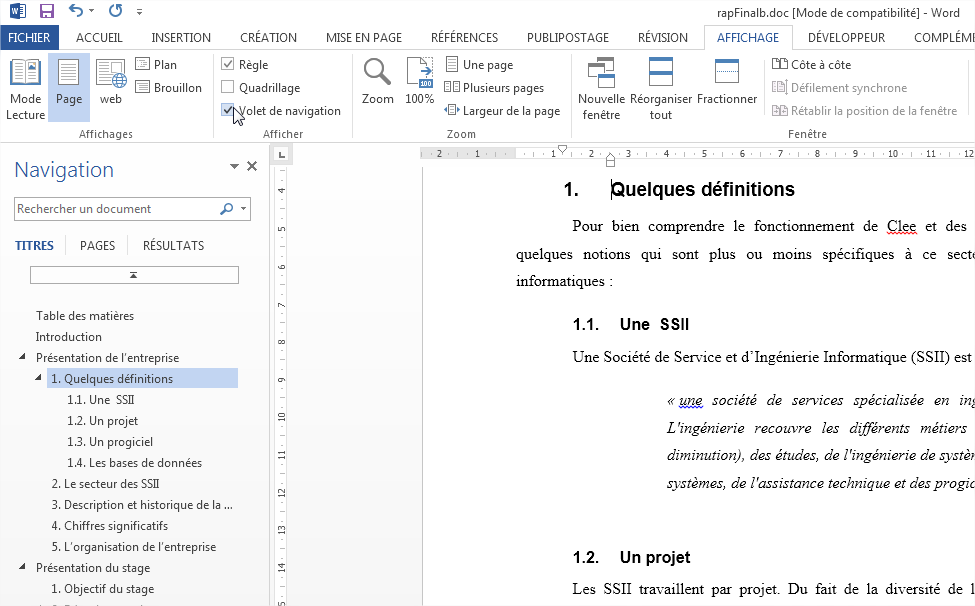 Utiliser « Tab » et « Shift+Tab » pour changer une partie de niveau dans la fenêtre de navigation
Les champs automatiques: ne pas oublier de mettre à jour la table des matières après avoir modifié vos titres!
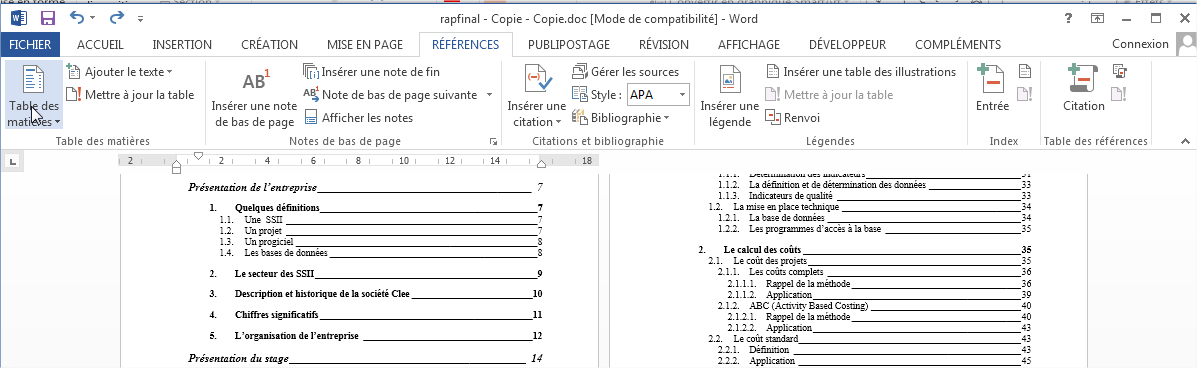 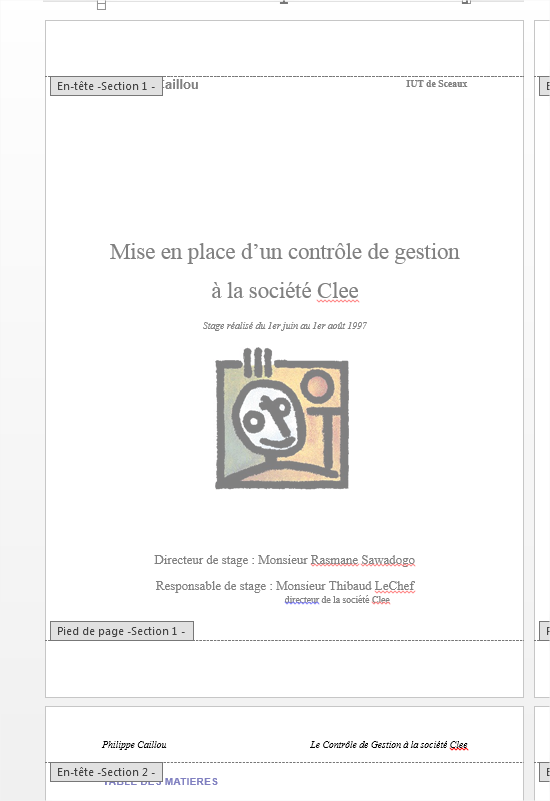 Les sections permettent d’avoir des en-têtes et pied de pages différents
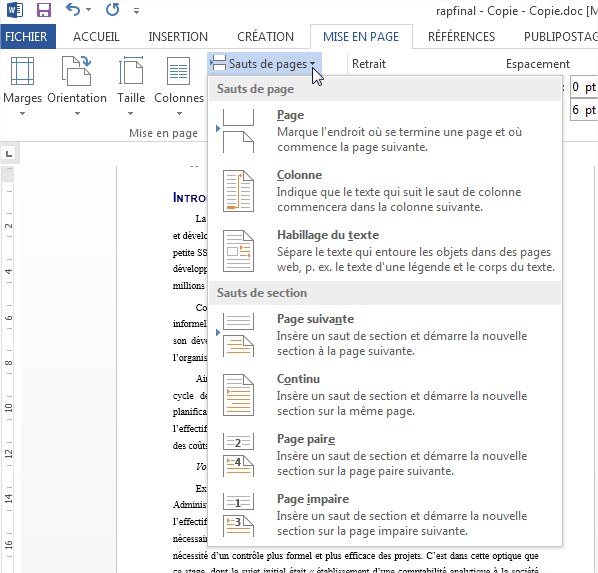 L’activation du Suivi des modifications permet de laisser des commentaires et de voir qui a modifié quoi
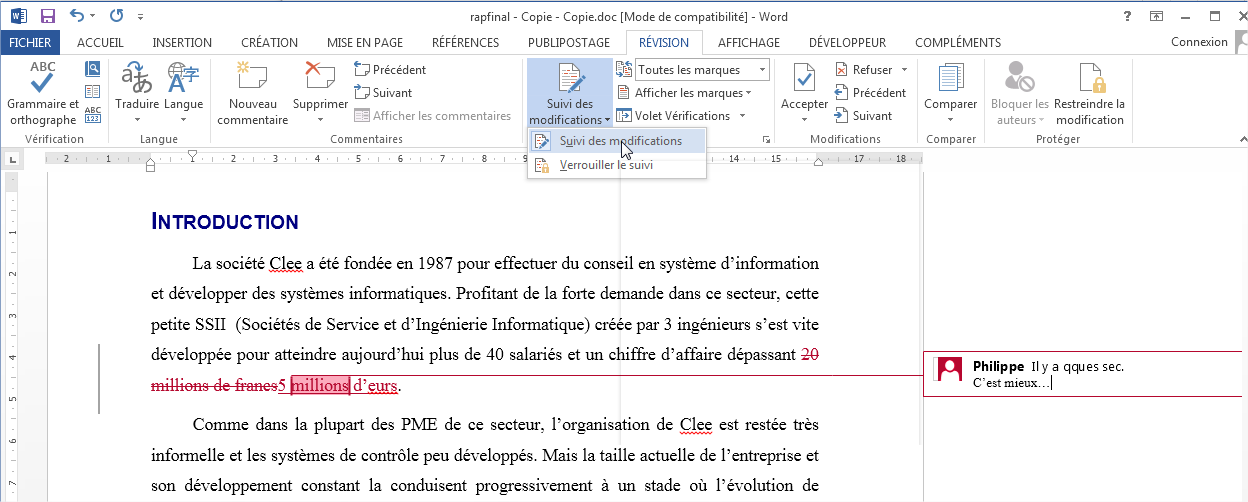 Fichier -> Exporter permet de créer un fichier PDF, pratique à envoyer par mail. Les options permettent de choisir si les modifications seront visibles ou non.
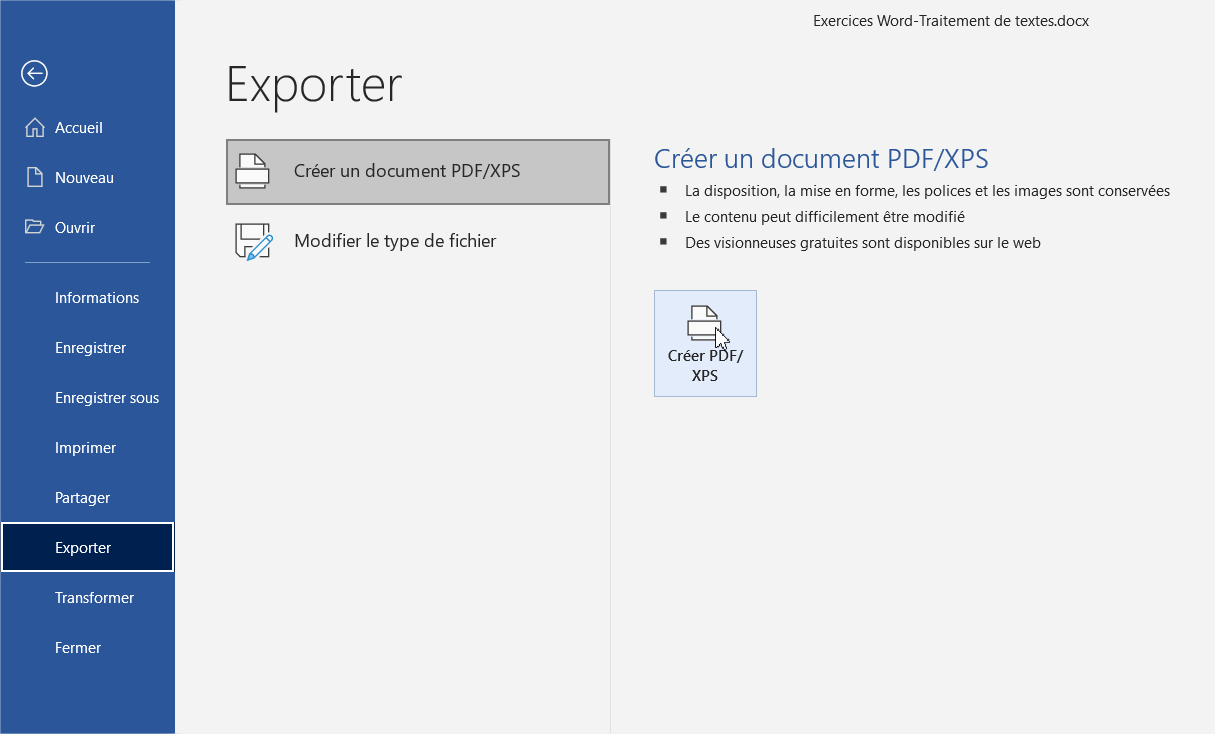 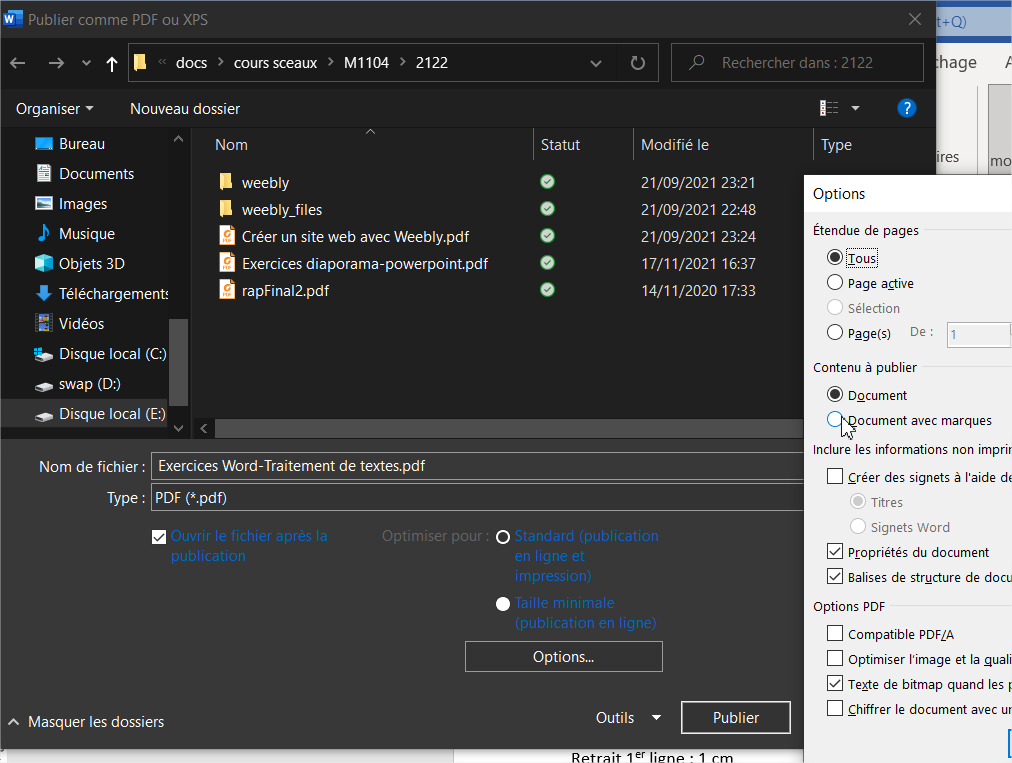